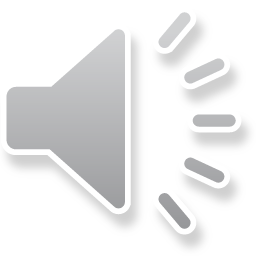 By: Rebecca Niculcea
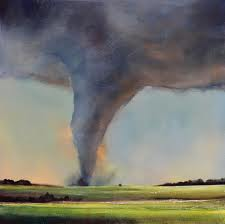 Tornadoes
What Are They?
A swirling funnel of wind
Very strong windstorm
When it touches the ground it is a tornado
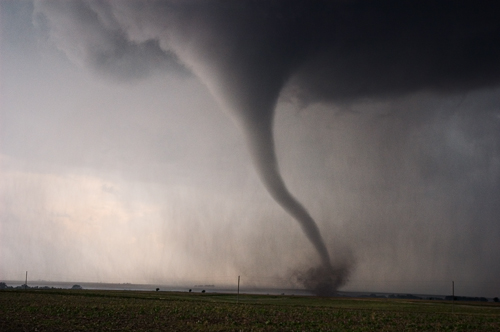 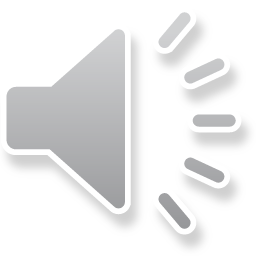 How do They Happen
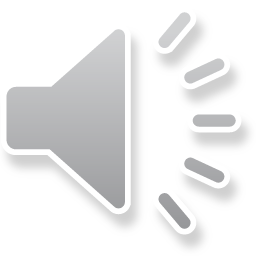 In spring and summer storms
When warn air masses met with clod air masses
Wind spins the air into a funnel cloud
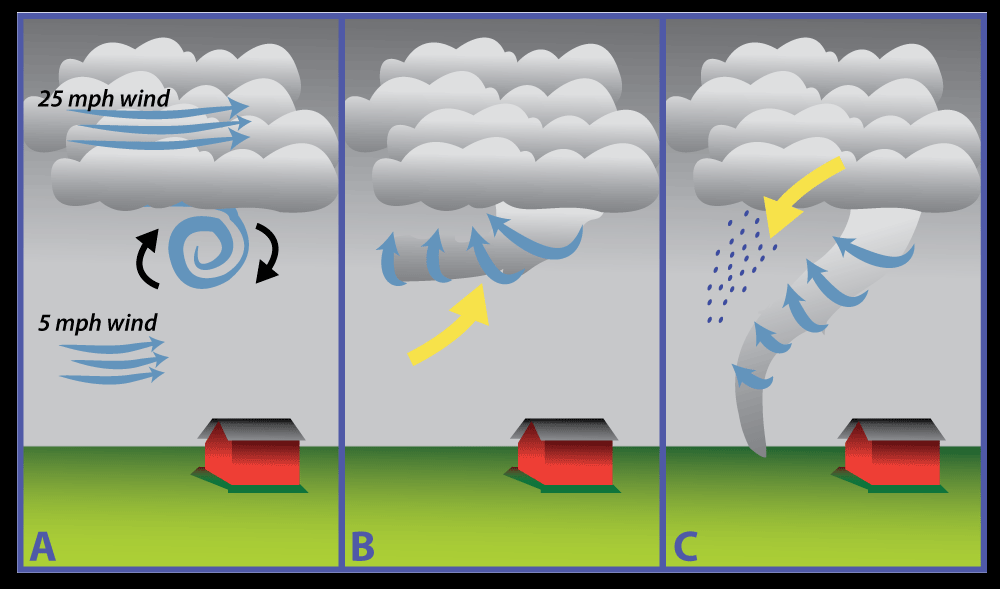 Where Do They Happen
All over the world
Most likely in Tornado Alley
Happen in the central United States most of the time
What Do They Do?
Destroys anything In there way
Spinning winds rips the roofs off building
Tornados can smash car and trucks
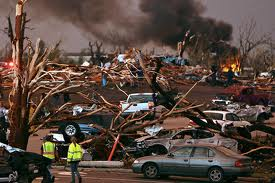 Tornado Safety
Listen to warnings on the radio 
If you are outside find a ditch and cover your head 
During warning go in a basement or a windowless room
Reference
http://www.pebblego.com/content/science/pgo_player.php